UBSUP
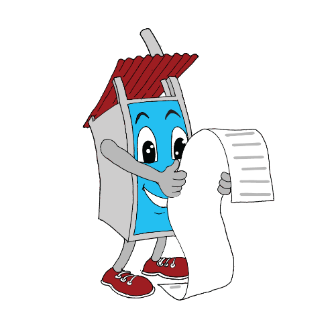 Construction of toilets and septic tanks
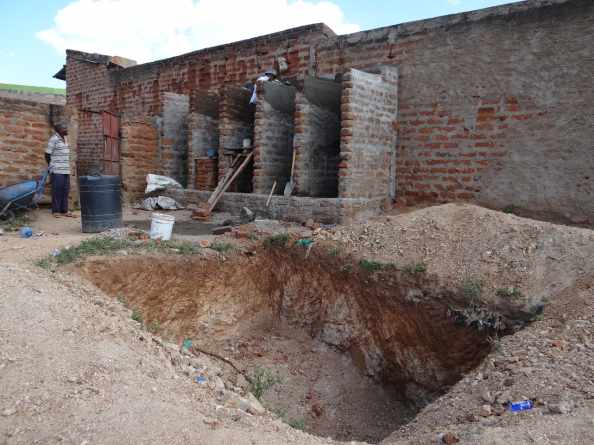 THE TOILETS
Options
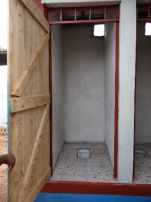 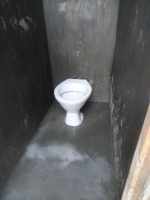 Pour Flush sitting type
Pour Flush squatting type
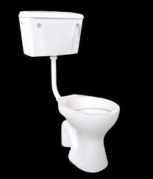 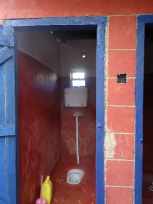 Cistern Flush sitting type
Cistern Flush squatting type
THE TOILETS
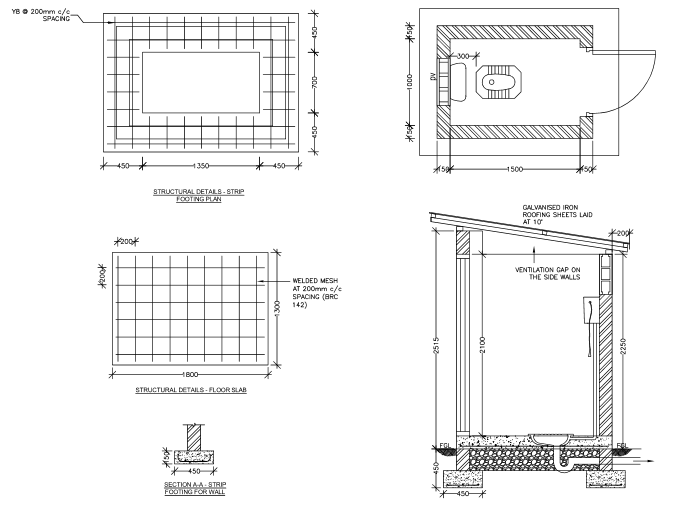 Technical Specifications
Ensure dimensions are respected
Ensure proper reinforcement
THE SEPTIC TANKS
Principle
2 consecutive chambers separated with a baffle wall. Separation of solid (sludge at the bottom) and liquid (foam on top). Liquid part goes from chamber 1 to chamber 2 to a soak away pit.
Only accumulated sludge need to be emptied
Less emptying than any holding/conservancy tank  cost saving on exhauster services
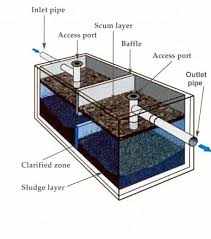 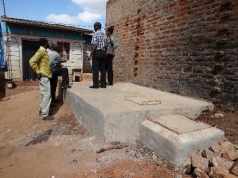 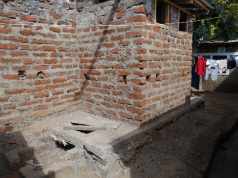 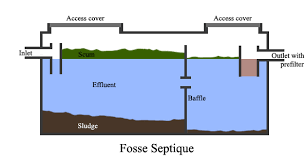 Septic tank build under the toilets (if space is lacking)
Septic tank build besides the toilets
THE SEPTIC TANKS
Technical specifications
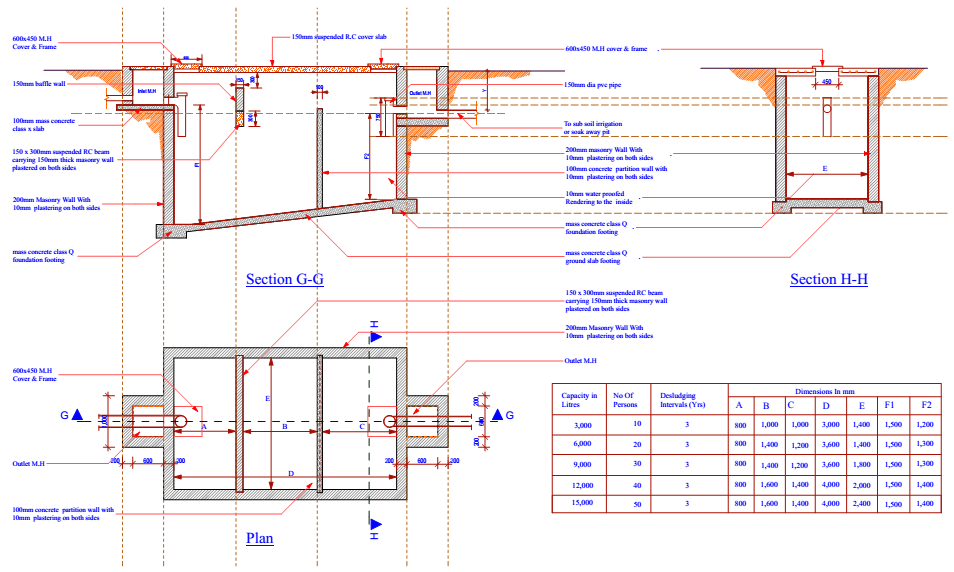